2024年终总结
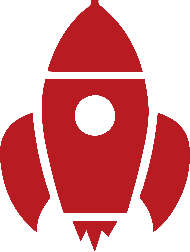 PPT营
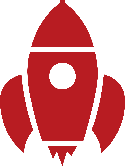 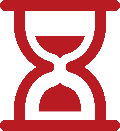 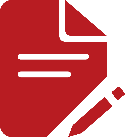 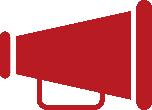 PART ONE
2016年工作回顾
PART TWO
2016年成绩与不足
PART FOUR
2017年工作目标
PART THREE
2017年工作计划
1
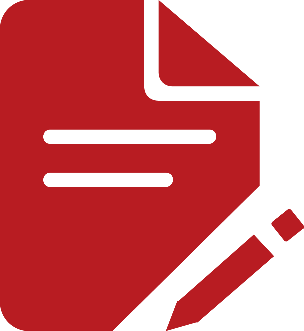 PART ONE
2016年工作回顾
微信广告集装箱，更多ppt的秘密等着你
60%
欢迎加入广告集装箱，微信广告集装箱，更多ppt的秘密等着你。欢迎加入广告集装箱，微信广告集装箱，更多ppt的秘密等着你。
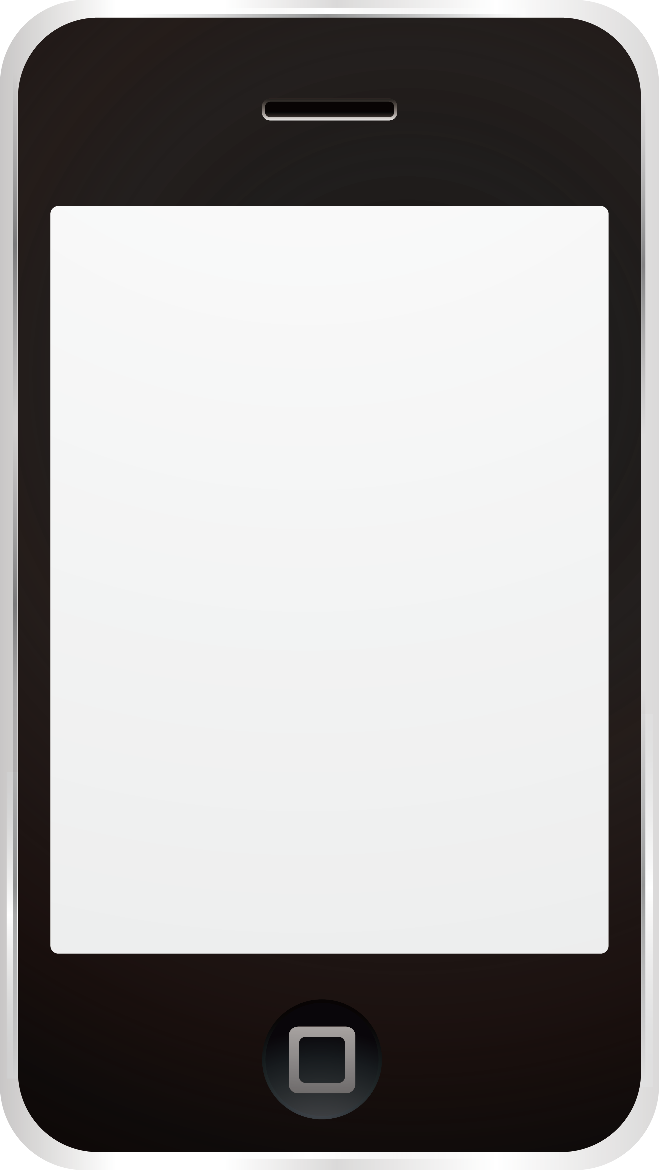 TEXT HERE
TEXT HERE
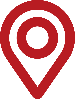 54%
TEXT HERE
欢迎加入广告集装箱
欢迎加入广告集装箱，微信广告集装箱，更多ppt的秘密等着你。欢迎加入广告集装箱，微信广告集装箱，更多ppt的秘密等着你。
欢迎加入广告集装箱
微信广告集装箱，更多ppt的秘密等着你。欢迎加入广告集装箱，微信广告集装箱，更多ppt的秘密等着你。
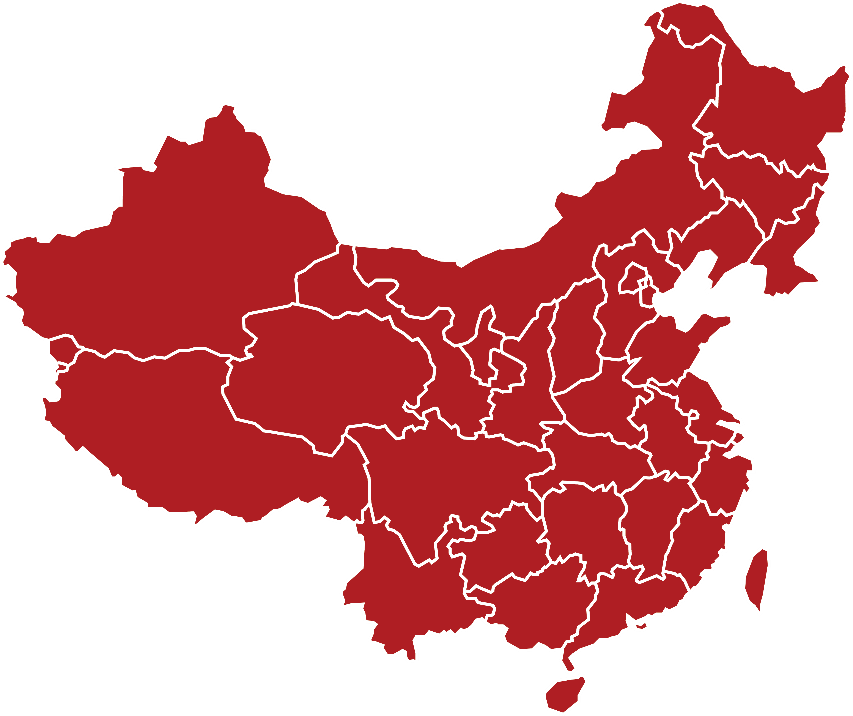 36%
TEXT HERE
68%
TEXT HERE
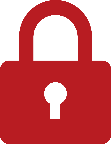 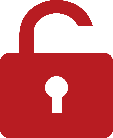 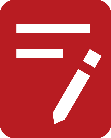 TEXT HERE
TEXT HERE
TEXT HERE
欢迎加入广告集装箱，微信广告集装箱，更多ppt的秘密等着你
欢迎加入广告集装箱，微信广告集装箱，更多ppt的秘密等着你
欢迎加入广告集装箱，微信广告集装箱，更多ppt的秘密等着你
欢迎加入广告集装箱，微信广告集装箱，更多ppt的秘密等着你。欢迎加入广告集装箱，微信广告集装箱，更多ppt的秘密等着你。欢迎加入广告集装箱，微信广告集装箱，更多ppt的秘密等着你。欢迎加入广告集装箱，微信广告集装箱，更多ppt的秘密等着你。欢迎加入广告集装箱，微信广告集装箱，更多ppt的秘密等着你。
2
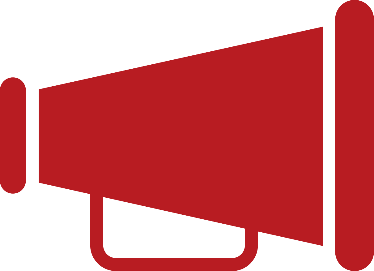 PART TWO
2016年成绩与总结
微信广告集装箱，更多ppt的秘密等着你
欢迎加入广告集装箱
微信广告集装箱，更多ppt的秘密等着你
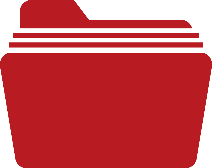 欢迎加入广告集装箱
微信广告集装箱，更多ppt的秘密等着你
欢迎加入广告集装箱
微信广告集装箱，更多ppt的秘密等着你
欢迎加入广告集装箱
微信广告集装箱，更多ppt的秘密等着你
欢迎加入广告集装箱
欢迎加入广告集装箱，微信广告集装箱，更多ppt的秘密等着你。欢迎加入广告集装箱，微信广告集装箱，
更多ppt的秘密等着你。
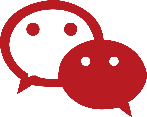 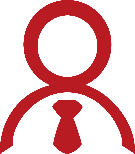 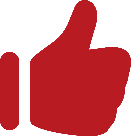 欢迎加入广告集装箱
欢迎加入广告集装箱
微信广告集装箱，更多ppt的秘密等着你
欢迎加入广告集装箱
微信广告集装箱，更多ppt的秘密等着你
欢迎加入广告集装箱
微信广告集装箱，更多ppt的秘密等着你
欢迎加入广告集装箱
微信广告集装箱，更多ppt的秘密等着你
欢迎加入广告集装箱
欢迎加入广告集装箱，微信广告集装箱，更多ppt的秘密等着你。欢迎加入广告集装箱，微信广告集装箱，
更多ppt的秘密等着你。
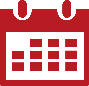 TEXT HERE
83%
欢迎加入广告集装箱，微信广告集装箱，更多ppt的秘密等着你。欢迎加入广告集装箱，微信广告集装箱，更多ppt的秘密等着你。欢迎加入广告集装箱，微信广告集装箱，更多ppt的秘密等着你。
TEXT HERE
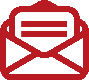 欢迎加入广告集装箱
微信广告集装箱，更多ppt的秘密等着你。微信广告集装箱，更多ppt的秘密等着你。
欢迎加入广告集装箱，微信广告集装箱，更多ppt的秘密等着你。欢迎加入广告集装箱，微信广告集装箱，更多ppt的秘密等着你。欢迎加入广告集装箱，微信广告集装箱，更多ppt的秘密等着你。
3
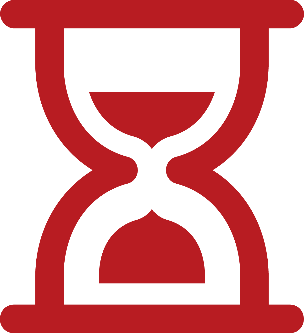 PART THREE
2017年工作计划
微信广告集装箱，更多ppt的秘密等着你
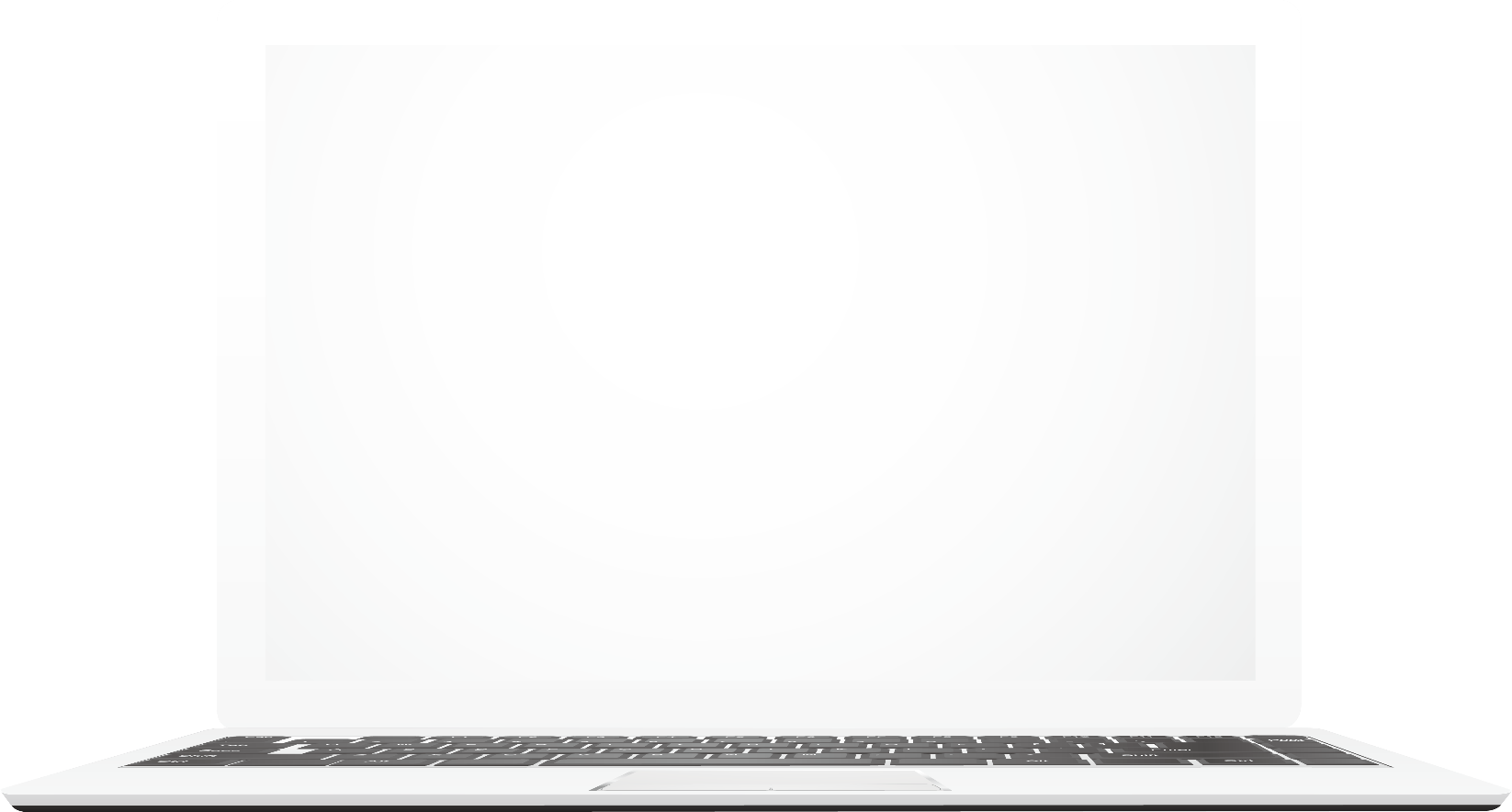 欢迎加入广告集装箱

微信广告集装箱，更多ppt的秘密等着你。微信广告集装箱，更多ppt的秘密等着你。微信广告集装箱，更多ppt的秘密等着你。微信广告集装箱，更多ppt的秘密等着你。微信广告集装箱，更多ppt的秘密等着你。
60%
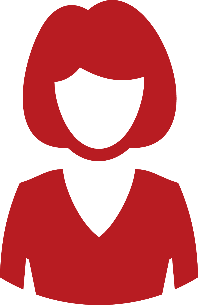 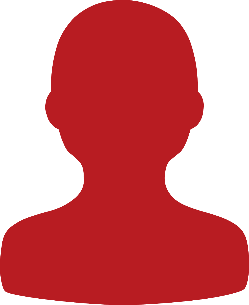 40%
TEXT HERE
TEXT HERE
欢迎加入广告集装箱
欢迎加入广告集装箱，微信广告集装箱，更多ppt的秘密等着你。欢迎加入广告集装箱，微信广告集装箱，更多ppt的秘密等着你。
欢迎加入广告集装箱
欢迎加入广告集装箱，微信广告集装箱，更多ppt的秘密等着你。欢迎加入广告集装箱，微信广告集装箱，更多ppt的秘密等着你。
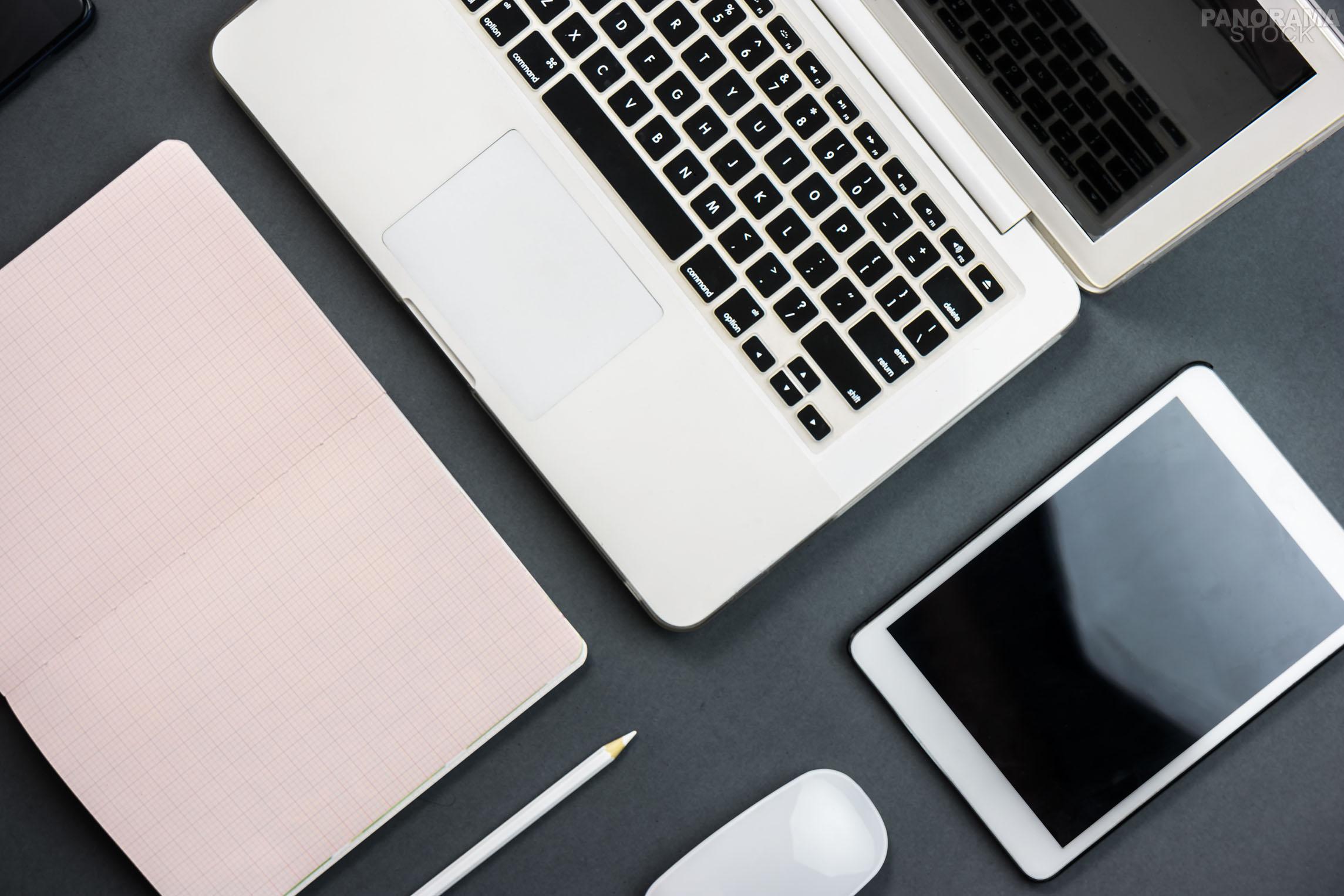 89%
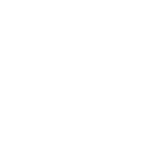 TEXT HERE
欢迎加入广告集装箱
微信广告集装箱，更多ppt的秘密等着你。微信广告集装箱，更多ppt的秘密等着你。
微信广告集装箱，更多ppt的秘密等着你。微信广告集装箱，更多ppt的秘密等着你。
欢迎加入广告集装箱
欢迎加入广告集装箱，微信广告集装箱，更多ppt的秘密等着你。欢迎加入广告集装箱，微信广告集装箱，更多ppt的秘密等着你。

欢迎加入广告集装箱
欢迎加入广告集装箱，微信广告集装箱，更多ppt的秘密等着你。欢迎加入广告集装箱，微信广告集装箱，更多ppt的秘密等着你。

欢迎加入广告集装箱
欢迎加入广告集装箱，微信广告集装箱，更多ppt的秘密等着你。欢迎加入广告集装箱，微信广告集装箱，更多ppt的秘密等着你。
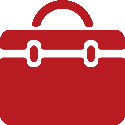 89%
TEXT HERE
4
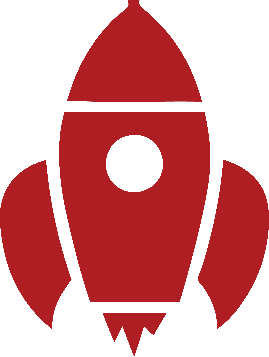 PART THREE
2017年工作计划
微信广告集装箱，更多ppt的秘密等着你
欢迎加入广告集装箱
欢迎加入广告集装箱，微信广告集装箱，更多ppt的秘密等着你。欢迎加入广告集装箱，微信广告集装箱，更多ppt的秘密等着你。
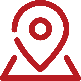 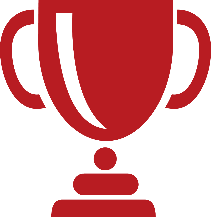 欢迎加入广告集装箱
欢迎加入广告集装箱，微信广告集装箱，更多ppt的秘密等着你。欢迎加入广告集装箱，微信广告集装箱，更多ppt的秘密等着你。
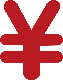 TEXT HERE
欢迎加入广告集装箱
欢迎加入广告集装箱，微信广告集装箱，更多ppt的秘密等着你。欢迎加入广告集装箱，微信广告集装箱，更多ppt的秘密等着你。
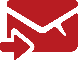 欢迎加入广告集装箱
微信广告集装箱，更多ppt的秘密等着你。欢迎加入广告集装箱，微信广告集装箱，更多ppt的秘密等着你。
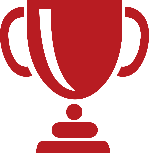 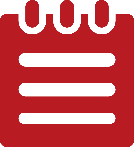 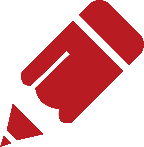 欢迎加入广告集装箱
微信广告集装箱，更多ppt的秘密等着你。微信广告集装箱，更多ppt的秘密等着你。
欢迎加入广告集装箱
微信广告集装箱，更多ppt的秘密等着你。微信广告集装箱，更多ppt的秘密等着你。
欢迎加入广告集装箱
微信广告集装箱，更多ppt的秘密等着你。微信广告集装箱，更多ppt的秘密等着你。
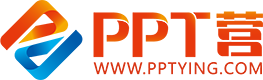 10000+套精品PPT模板全部免费下载
PPT营
www.pptying.com
[Speaker Notes: 模板来自于 https://www.pptying.com    【PPT营】]
S
W
欢迎加入广告集装箱
微信广告集装箱，更多ppt的秘密等着你。
TEXT HERE
欢迎加入广告集装箱
微信广告集装箱，更多ppt的秘密等着你。
欢迎加入广告集装箱
微信广告集装箱，更多ppt的秘密等着你。
微信广告集装箱，更多ppt的秘密等着你。微信广告集装箱，更多ppt的秘密等着你。微信广告集装箱，更多ppt的秘密等着你。
欢迎加入广告集装箱
微信广告集装箱，更多ppt的秘密等着你。
O
T
欢迎加入广告集装箱
欢迎加入广告集装箱，微信广告集装箱，更多ppt的秘密等着你。欢迎加入广告集装箱，微信广告集装箱，更多ppt的秘密等着你。欢迎加入广告集装箱，微信广告集装箱，更多ppt的秘密等着你。欢迎加入广告集装箱，微信广告集装箱，更多ppt的秘密等着你。欢迎加入广告集装箱，微信广告集装箱，更多ppt的秘密等着你。欢迎加入广告集装箱，微信广告集装箱，更多ppt的秘密等着你。
THANK YOU
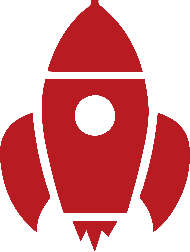 PPT营